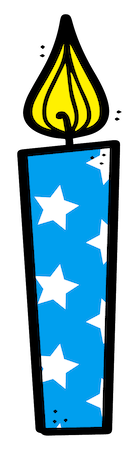 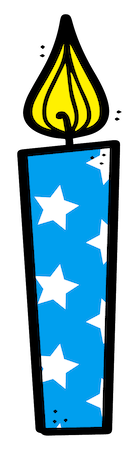 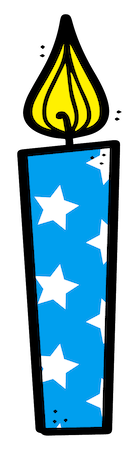 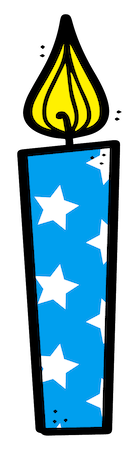 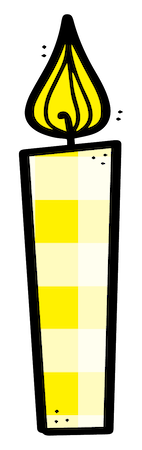 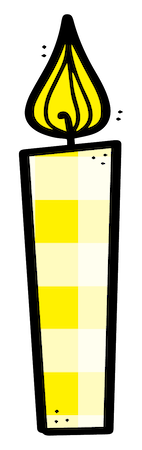 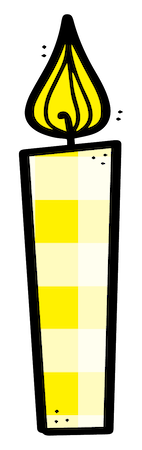 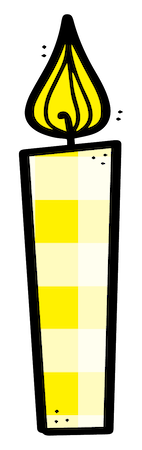 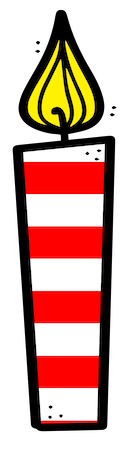 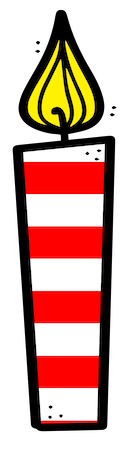 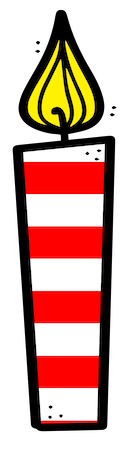 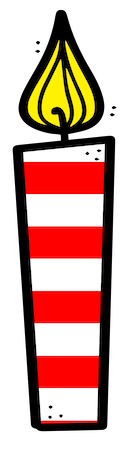 Eye Options:
The scribble tool can be found by going to “line”          and   
 selecting                  .
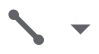 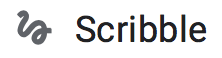 Tip: You can search the internet for pictures of your favorite things to add as well!
Tip: You can search the internet for a picture of your future job to add as well!